Welcome to The Duchy School!
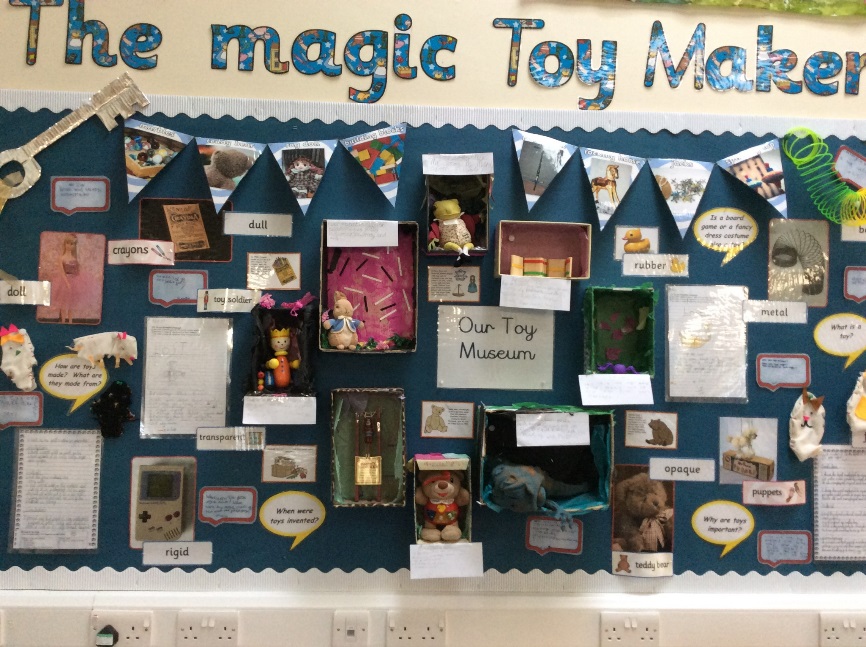 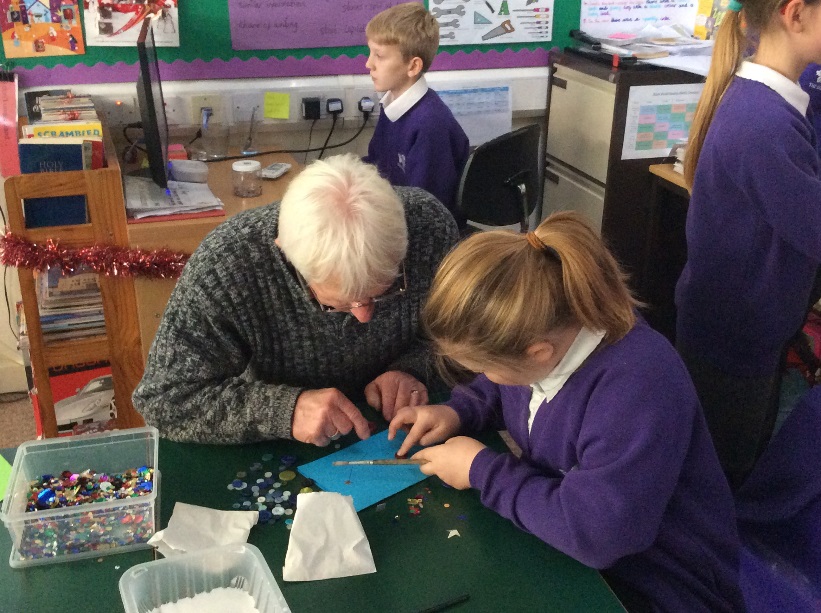 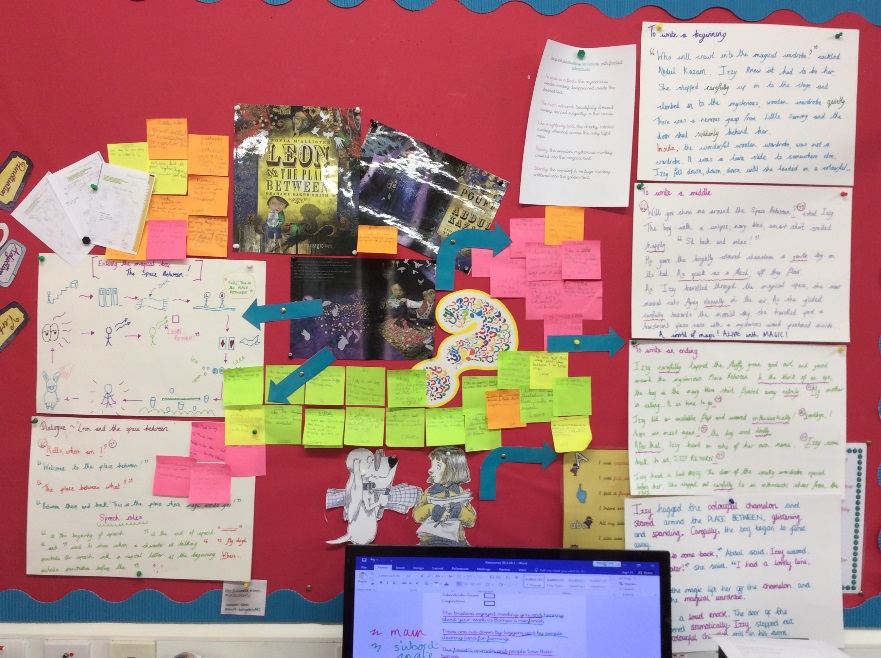 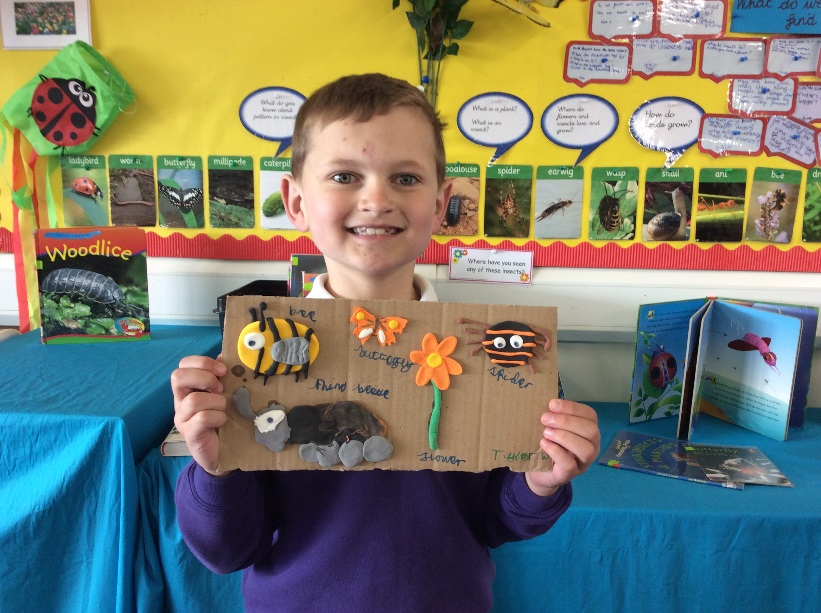 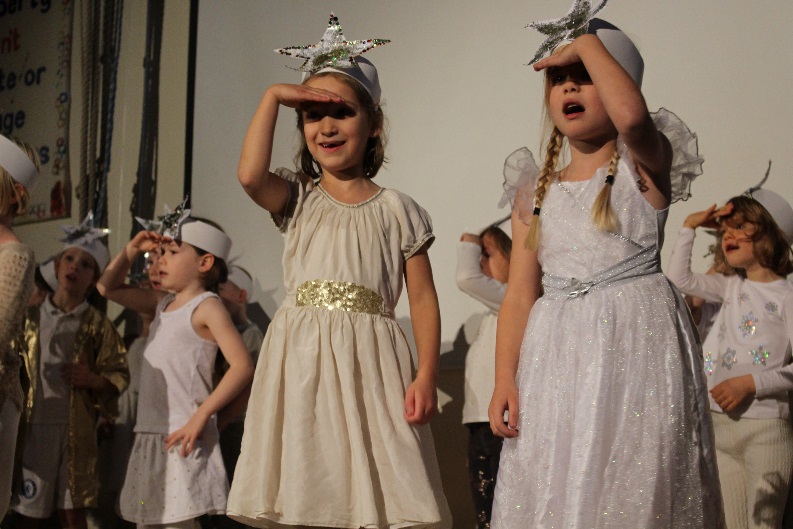 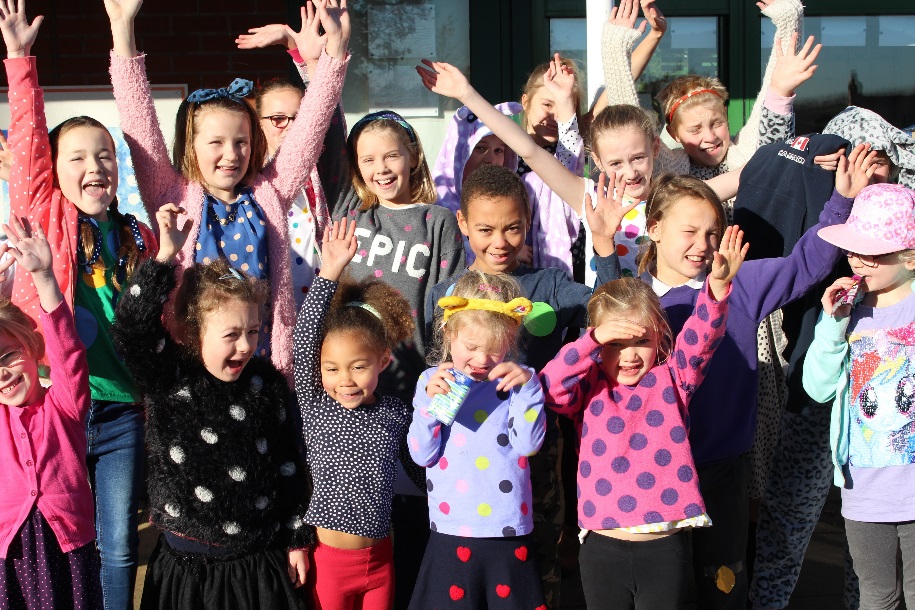 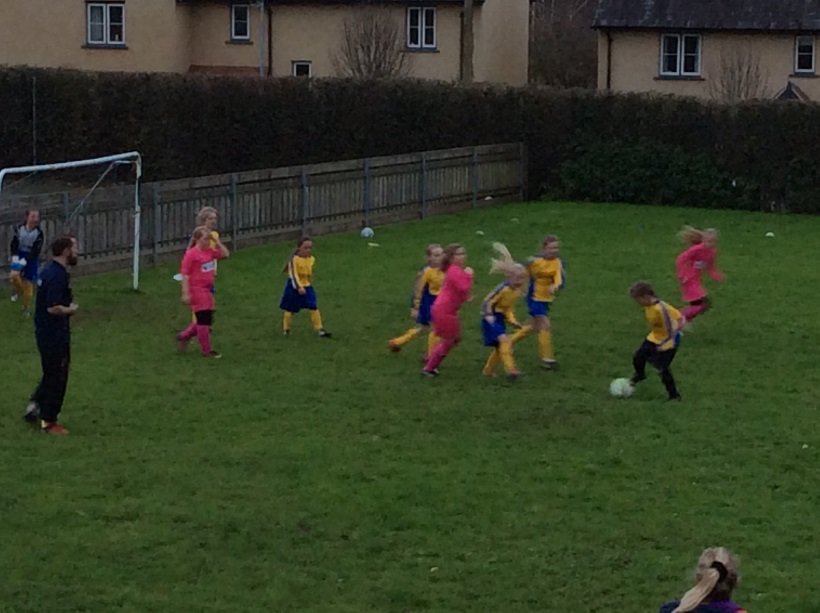 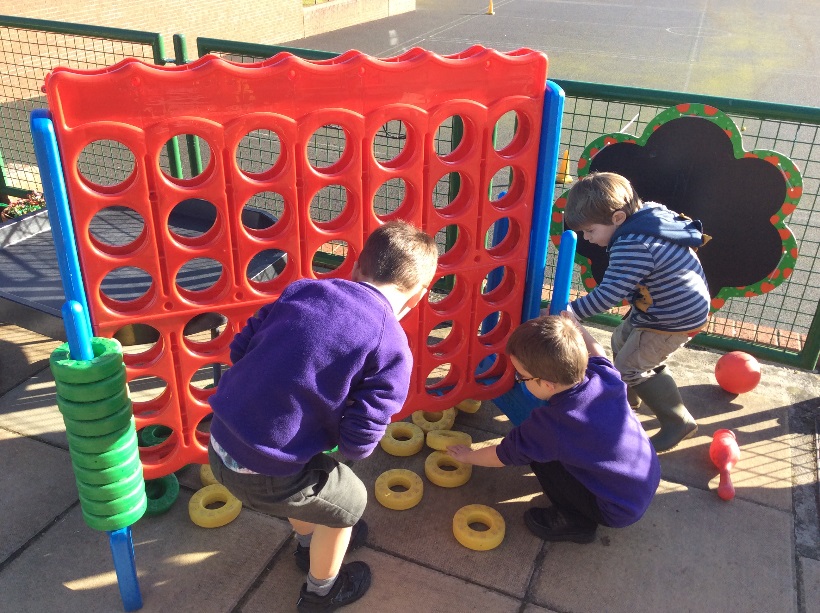 Our Vision and Values are very important to us.  Hence, there is a clear understanding of why we do what we do.
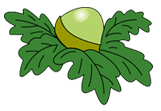 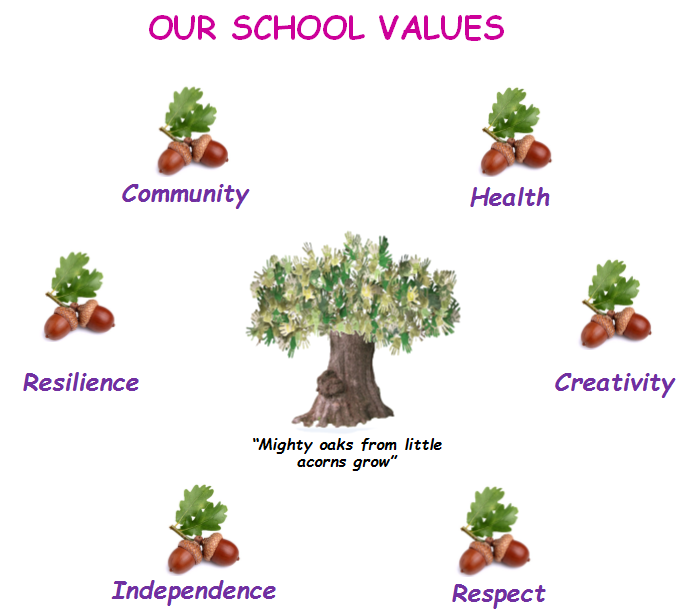 What are our school aims?Our school aims…To create a safe, healthy and welcoming school which values every childTo ensure our children feel happy and secure within our community and play a positive role in the wider worldTo support children and families educationally, emotionally and sociallyTo provide a curriculum which is stimulating and creative and inspires children to want to learnTo enable children to value the diverse nature of the cultures, abilities and faiths of others whilst developing their own sense of self-worthTo encourage our children to become independent and take responsibility for their own learningTo equip our children with the knowledge and transferrable skills to make healthy choices now and in the future
Learning Opportunities in Foundation
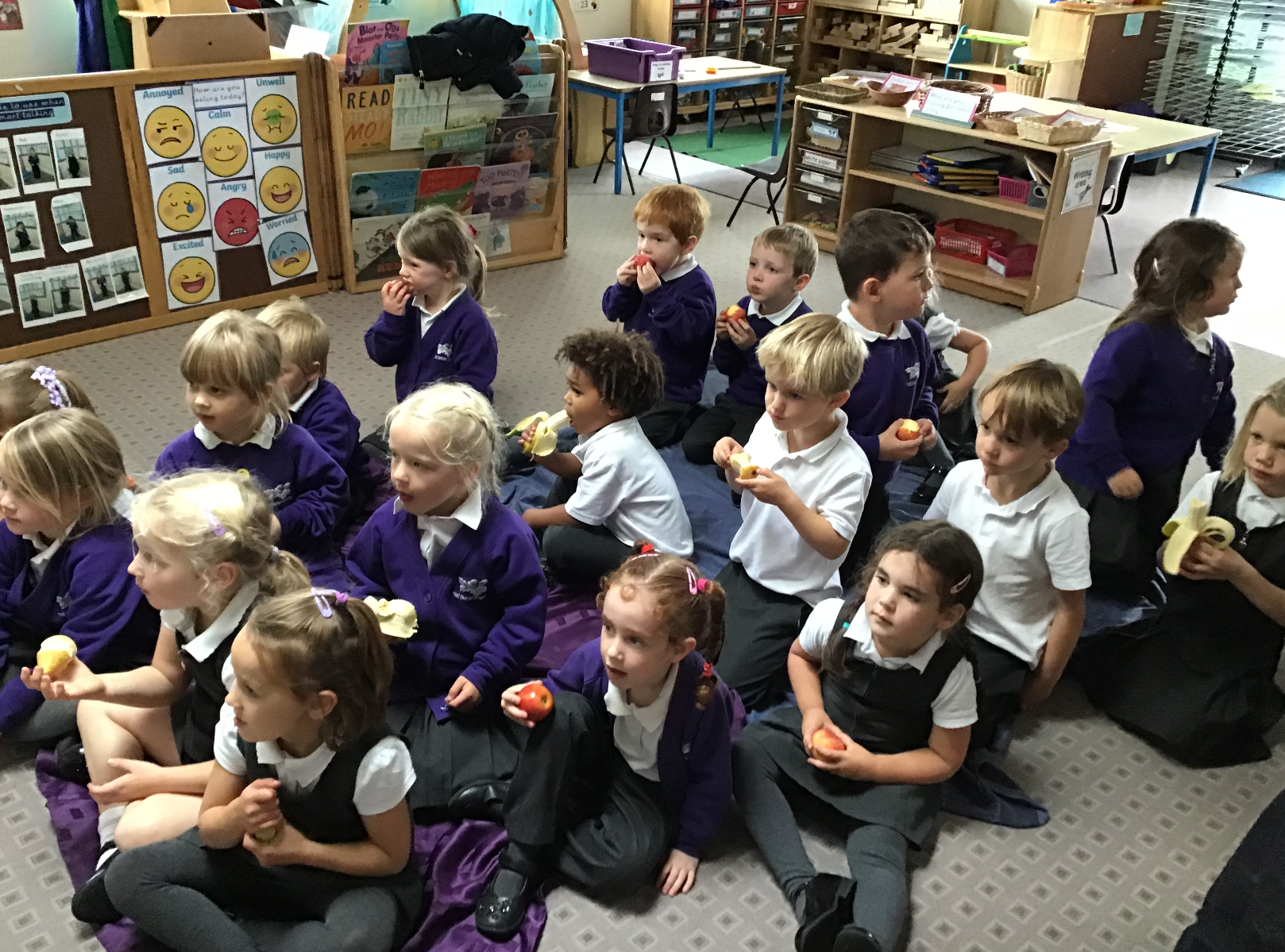 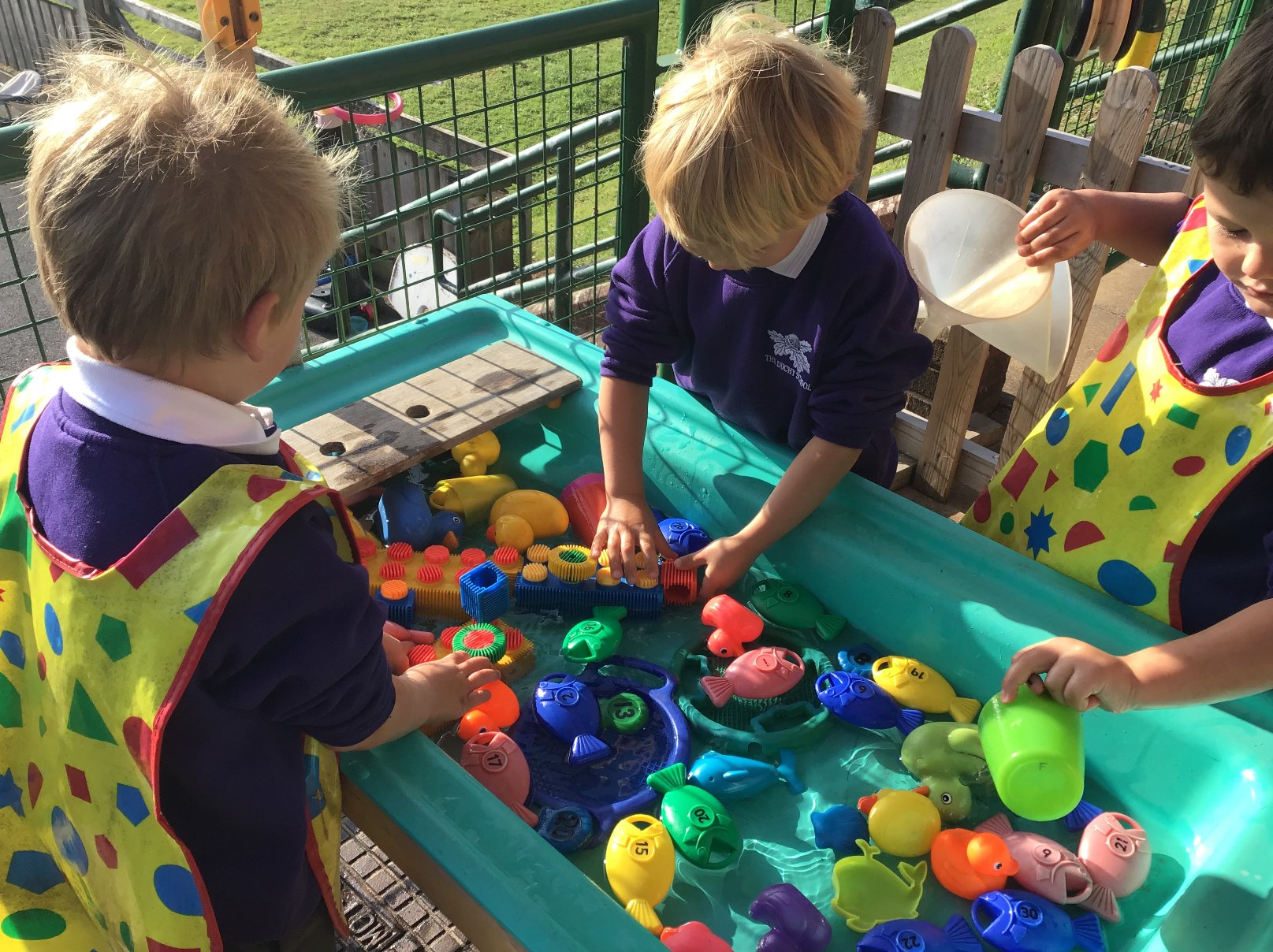 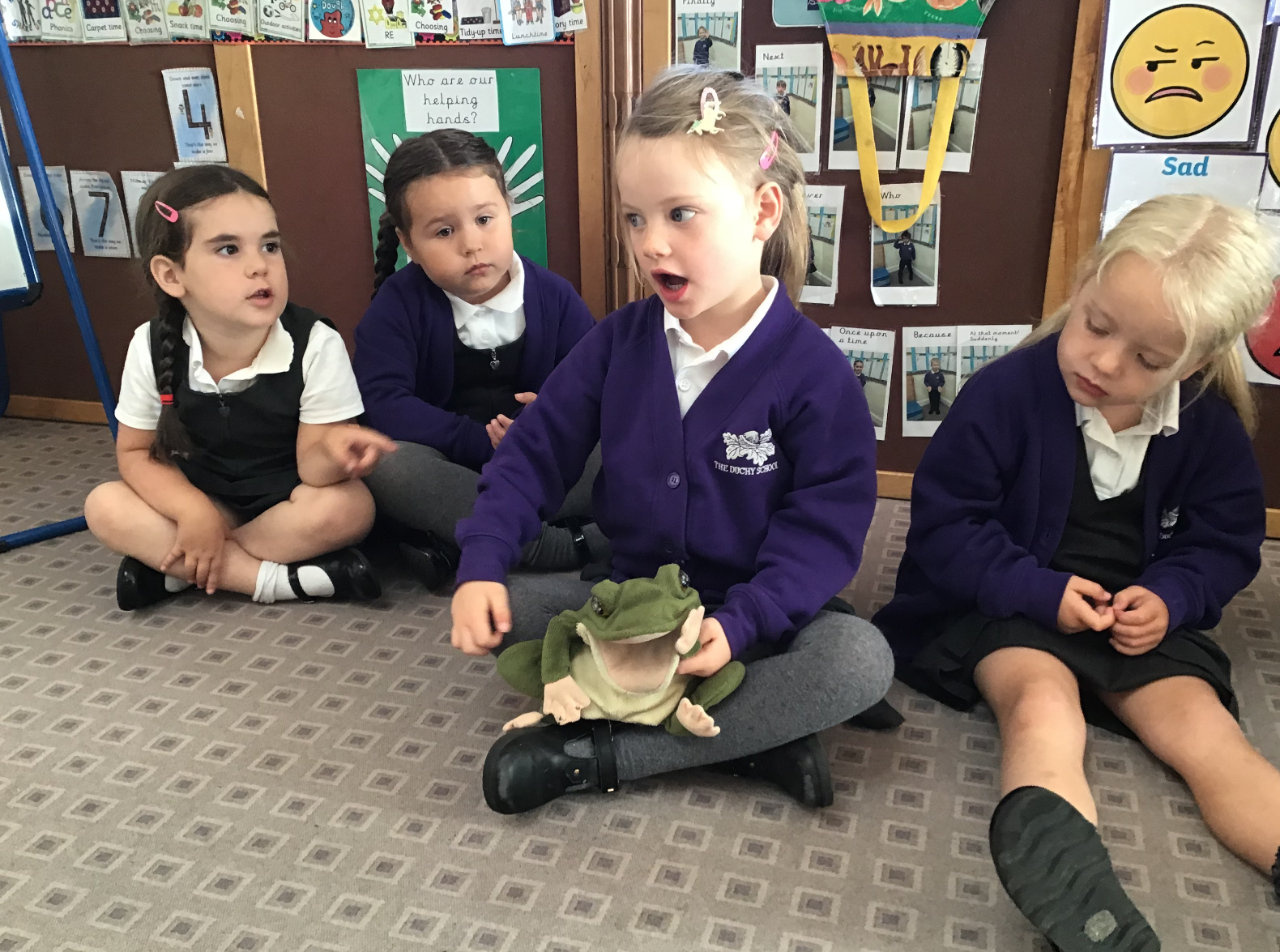 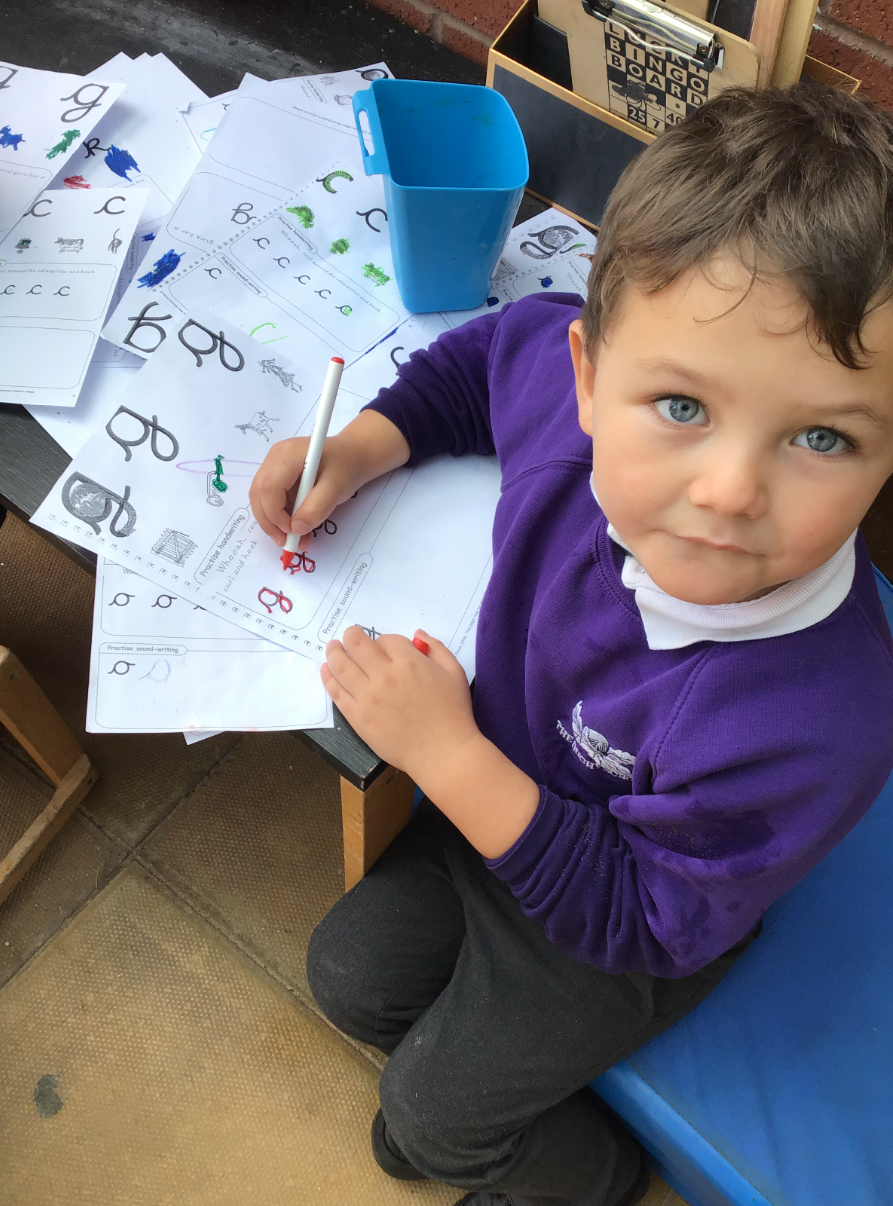 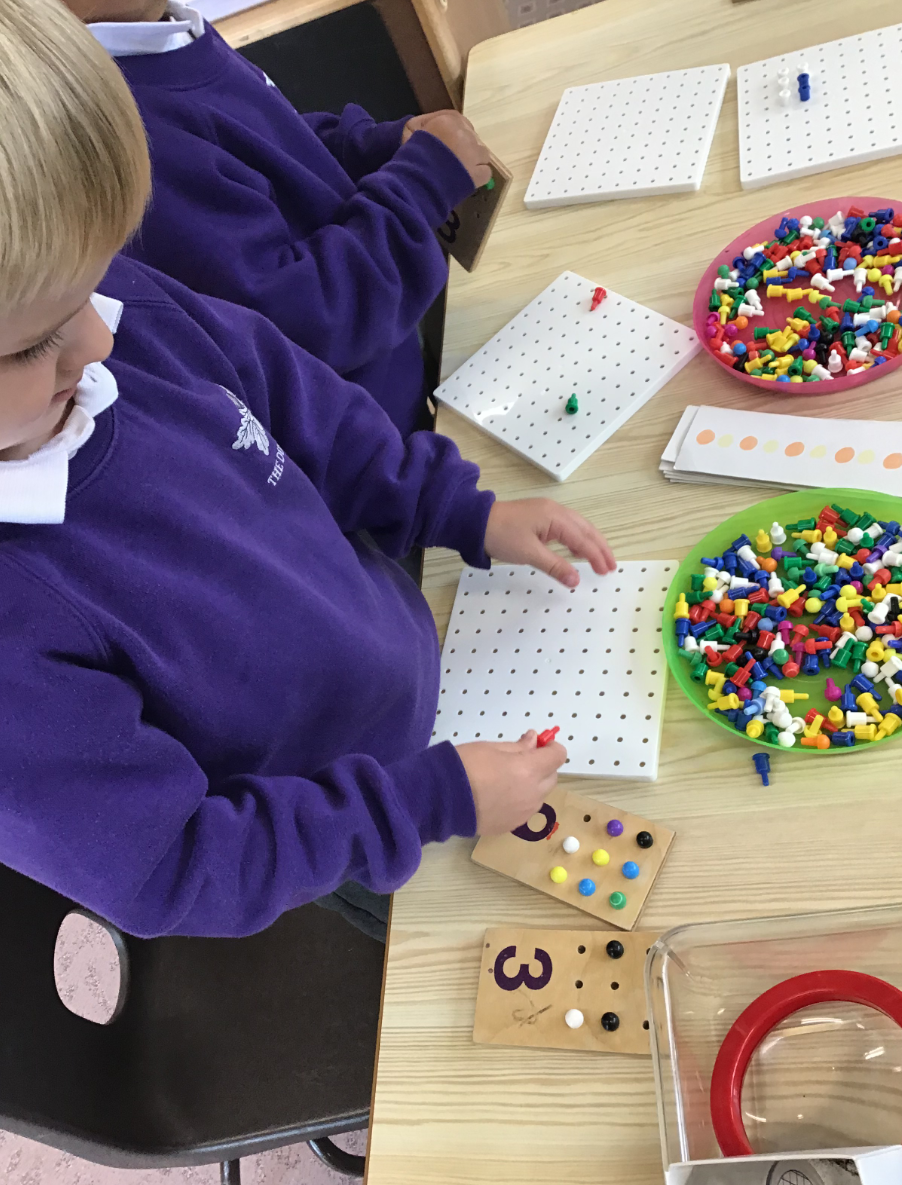 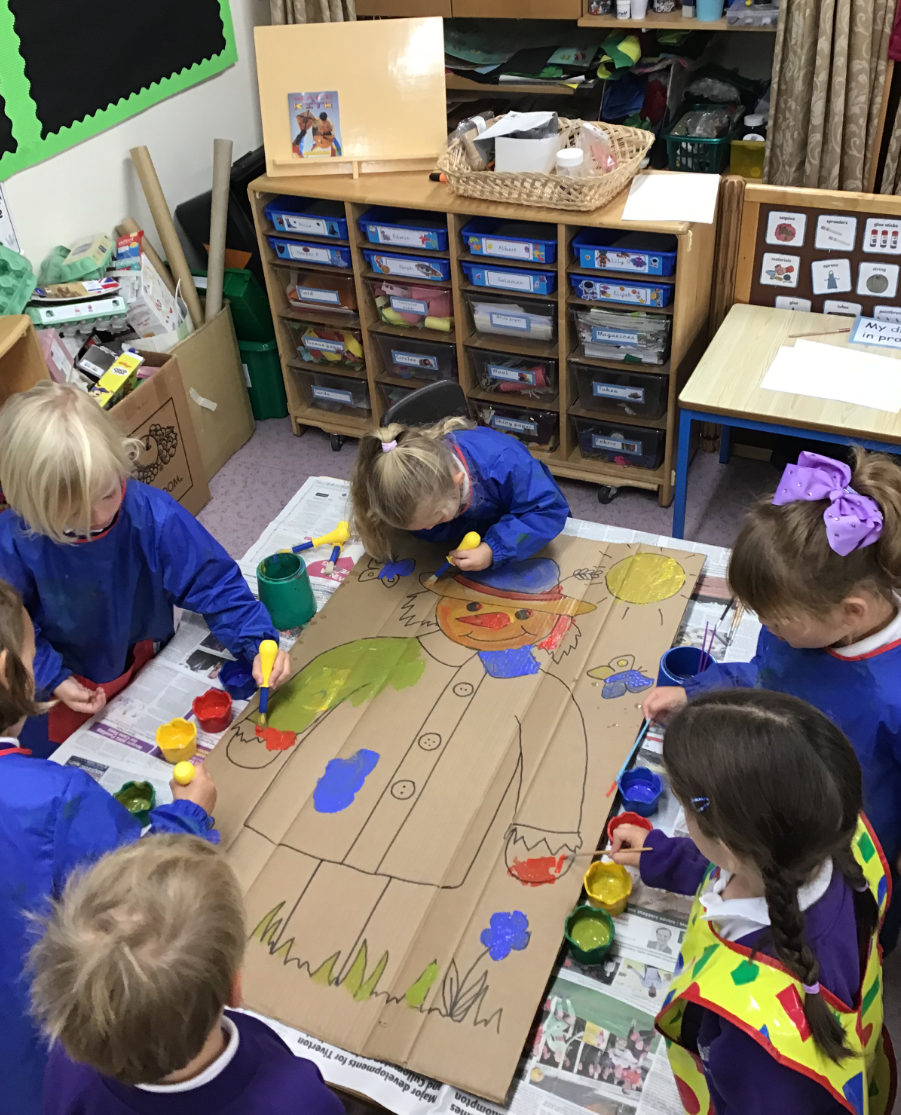 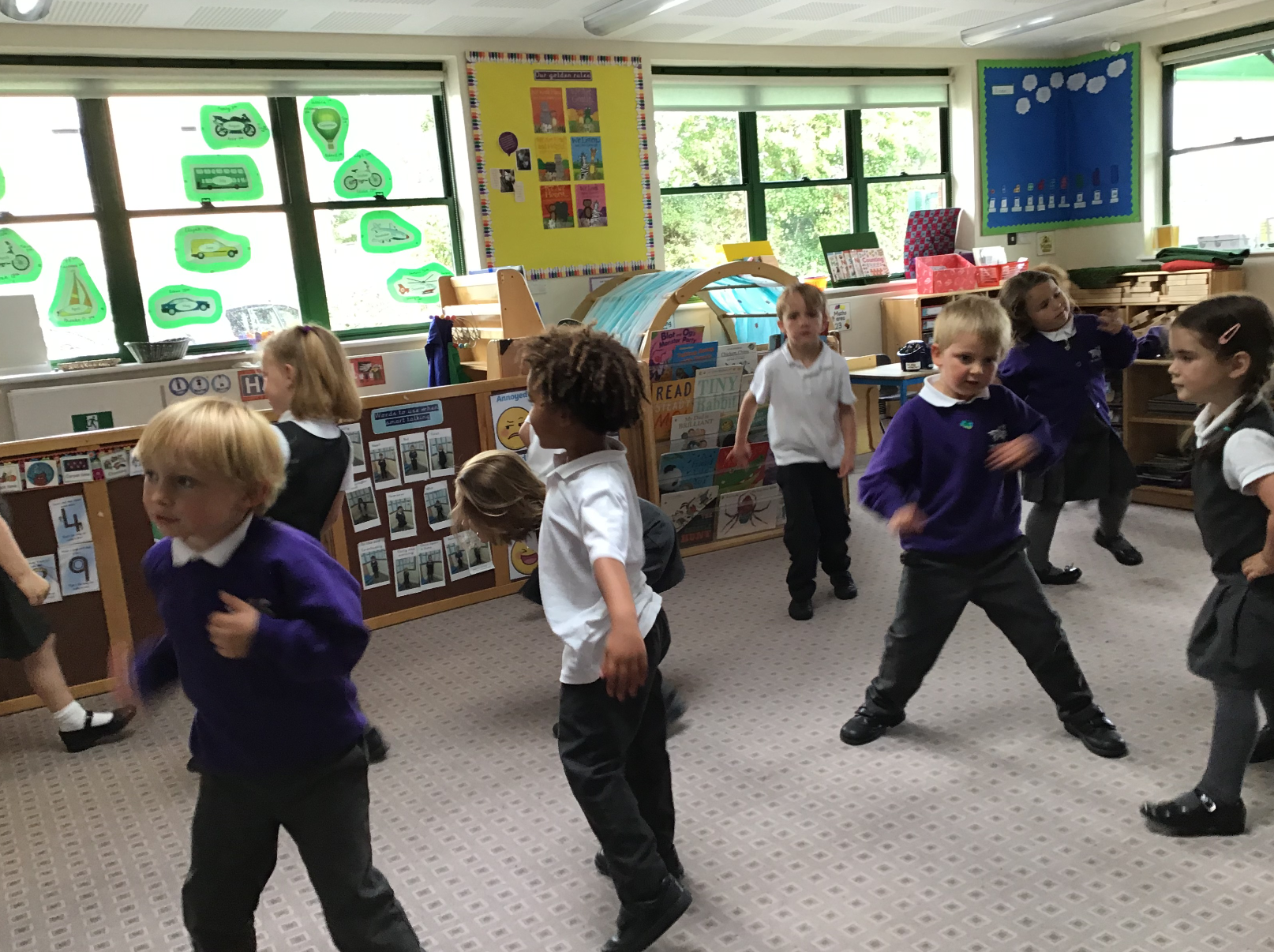 School Council
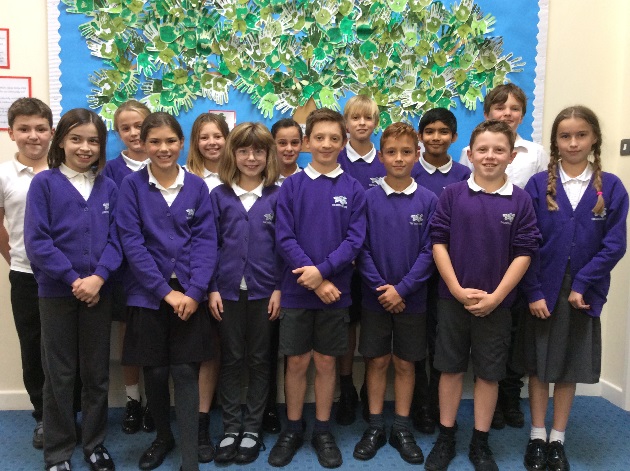 Friendship Group Captains
Learning is purposeful
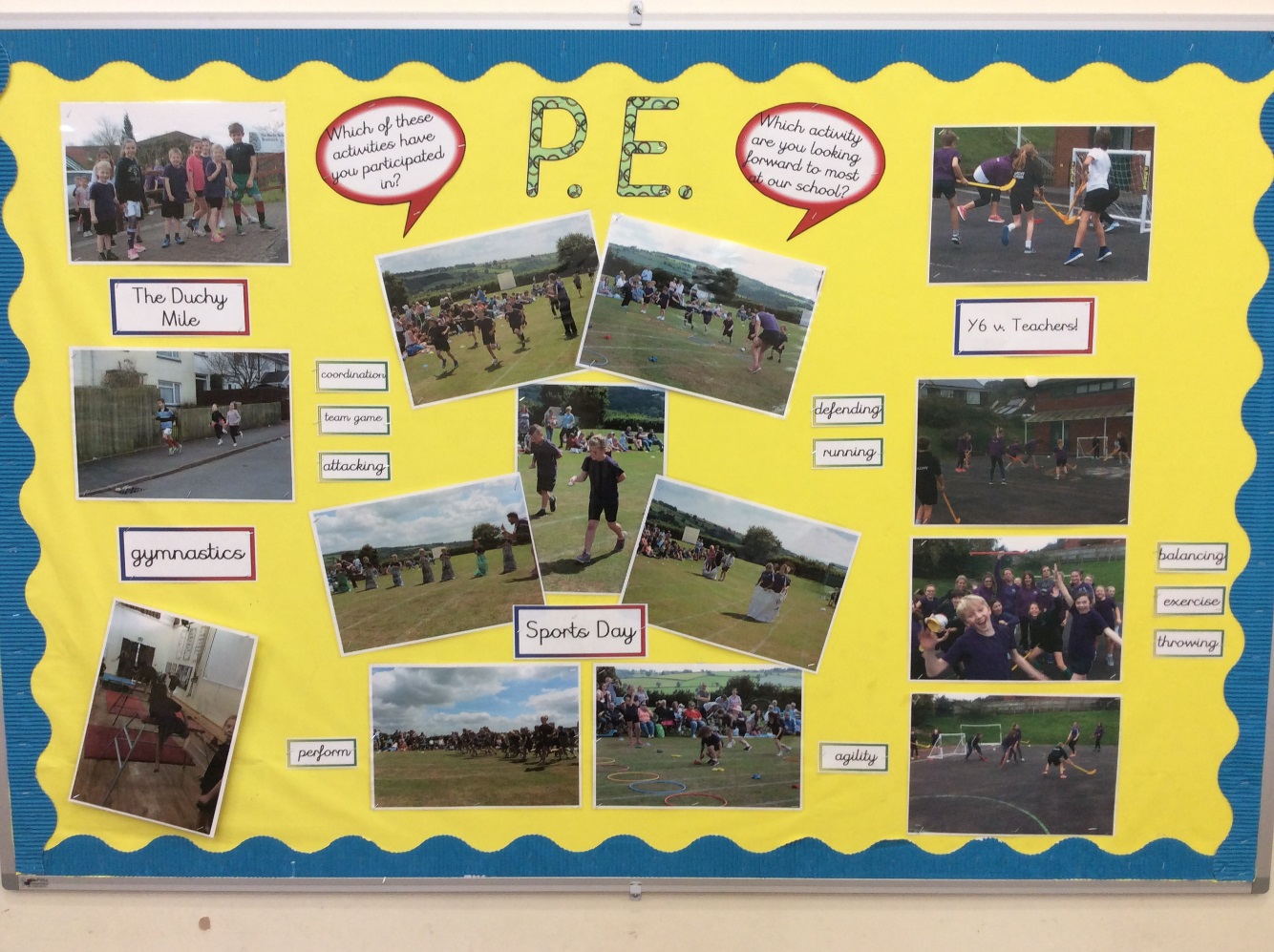 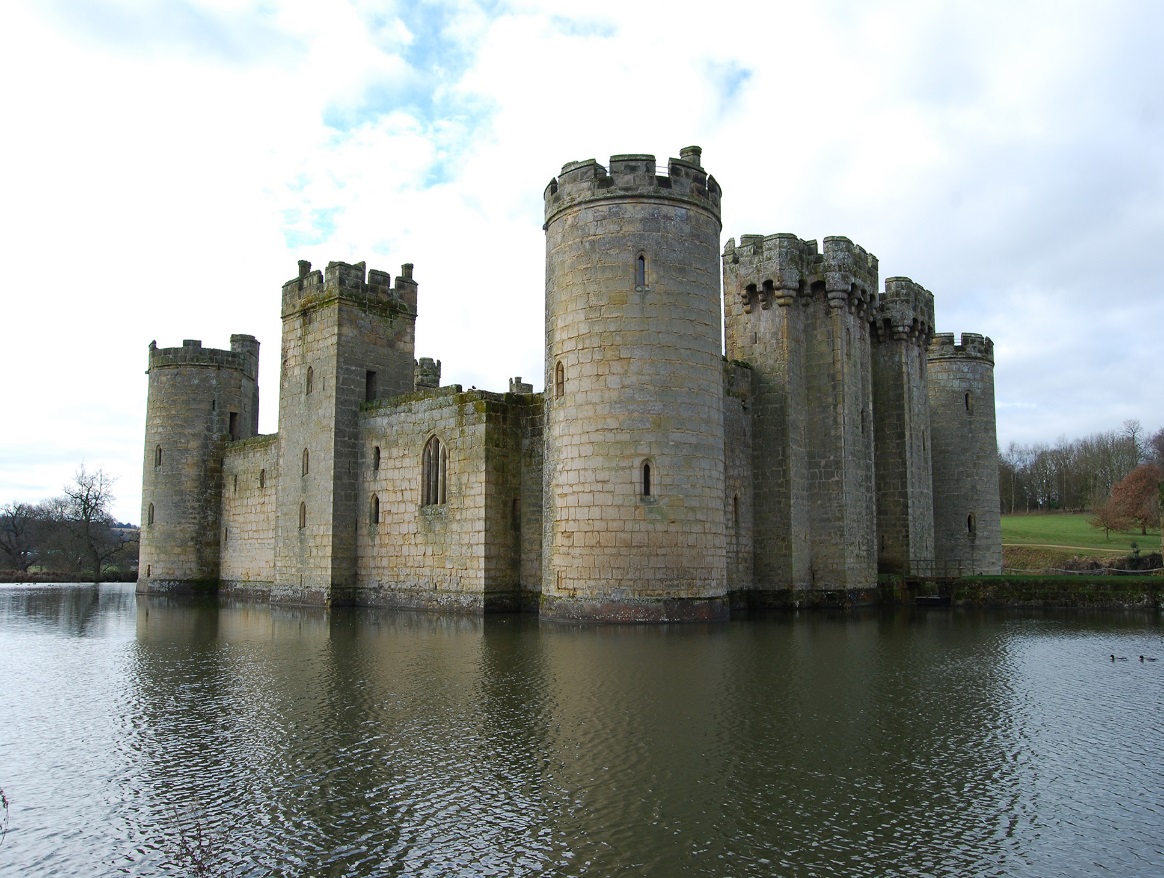 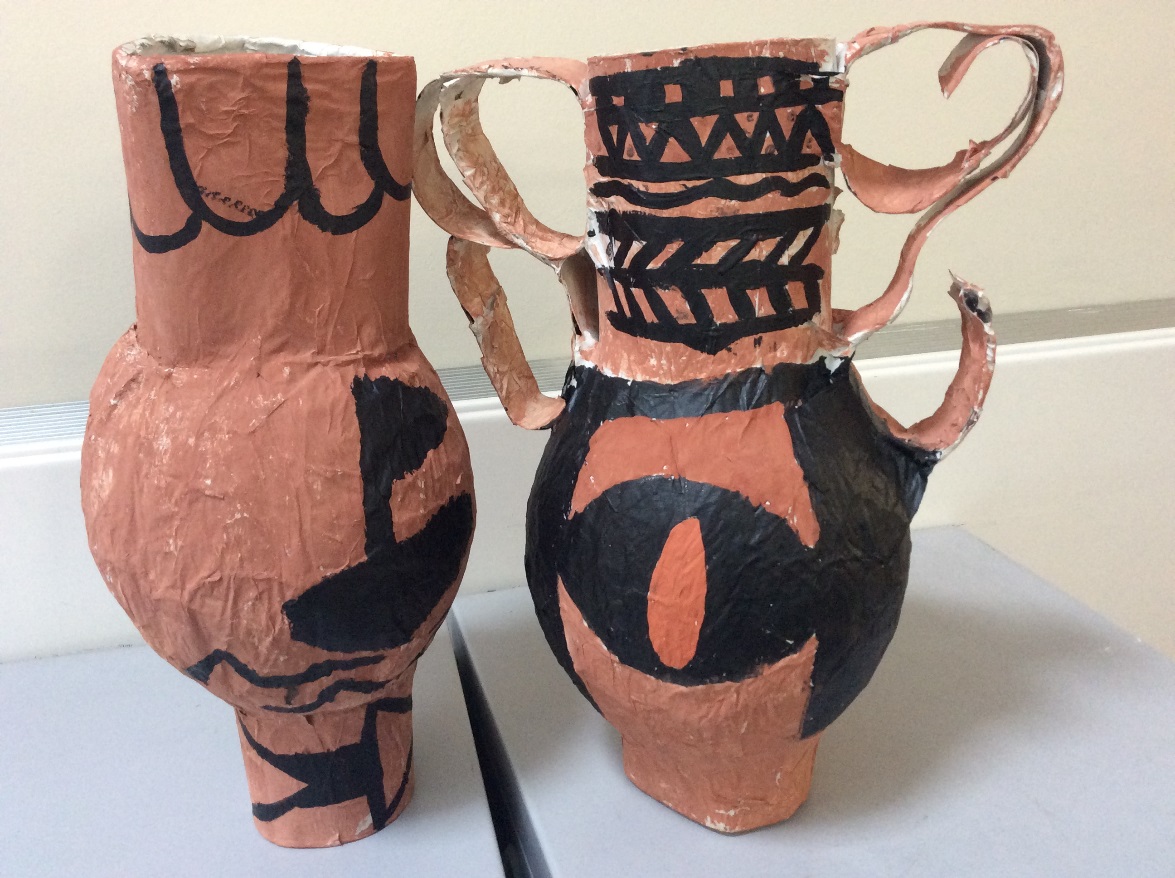 topics to enthuse boy writers
acquired skills lead to
a quality product
skills are used to raise money and compete
Global Link - Lelisa
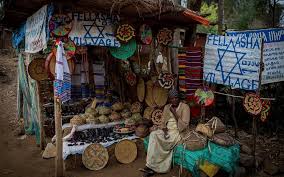 learning outside the classroom
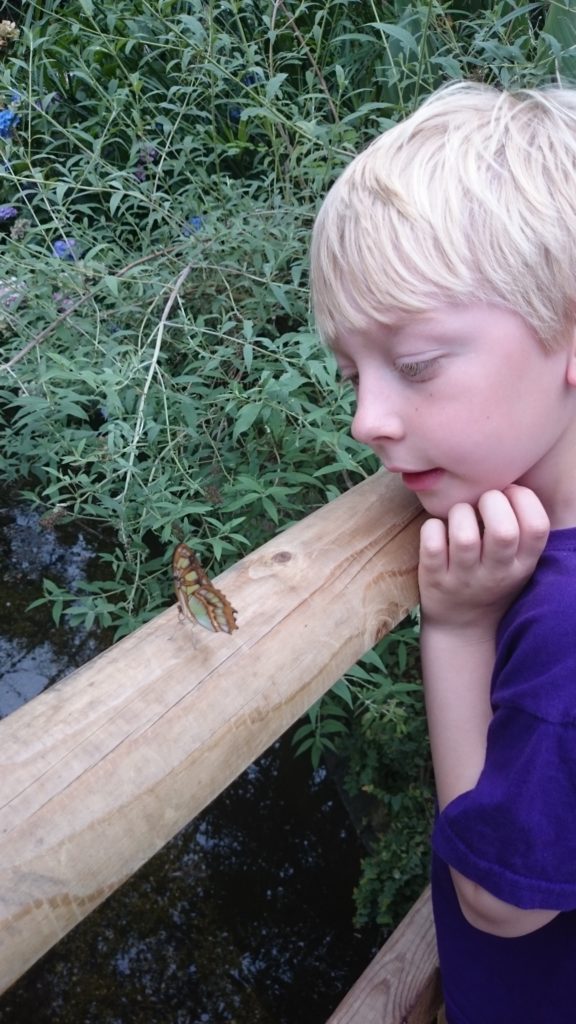 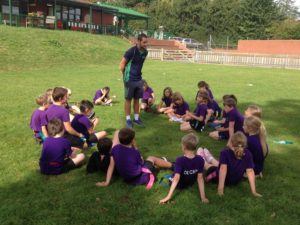 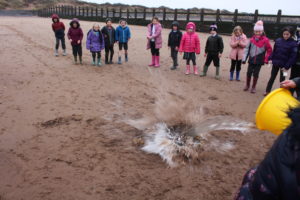 Dawlish Warren
PE
Butterfly Farm
Community
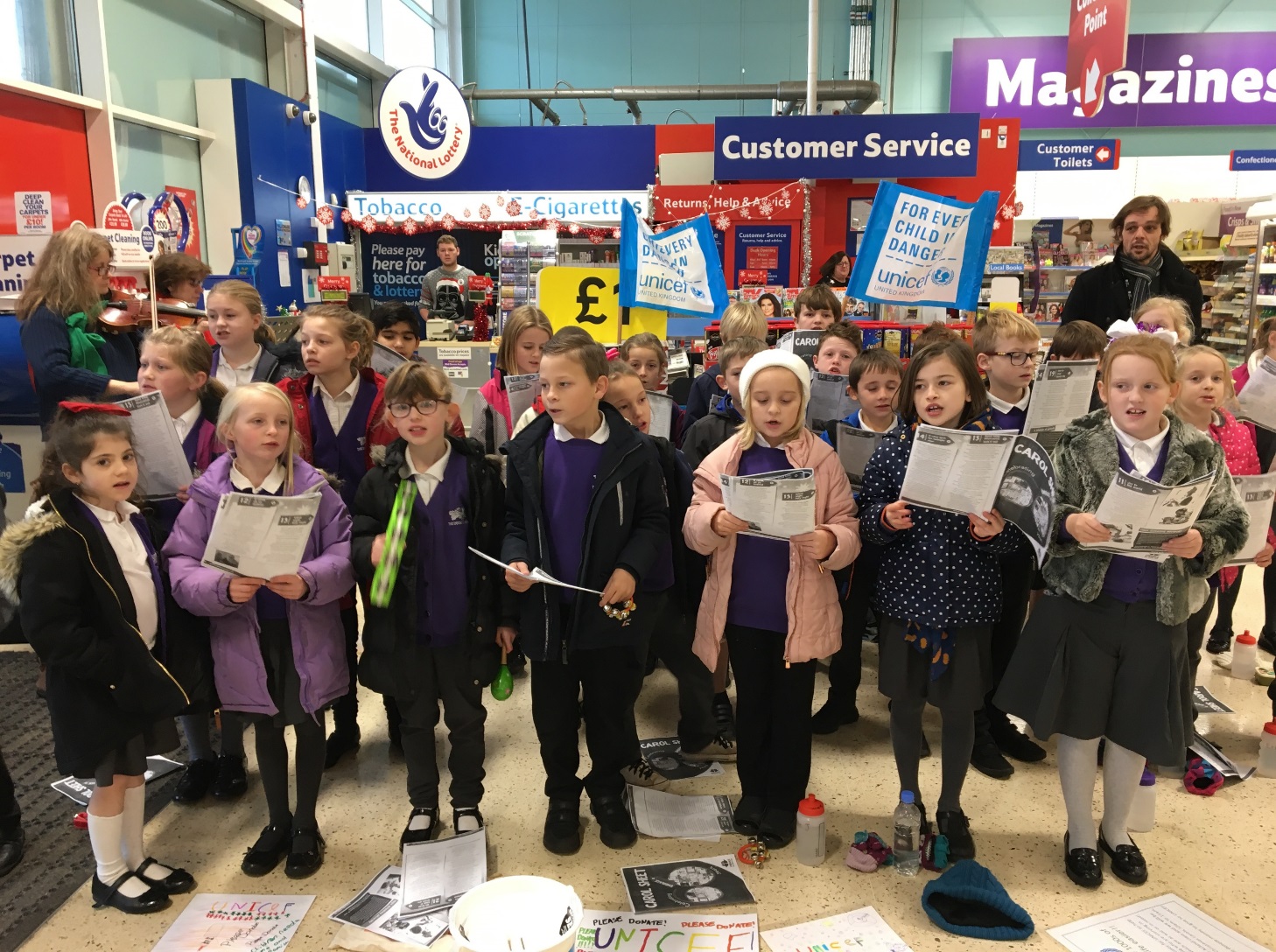 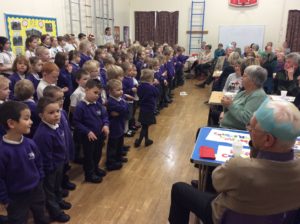 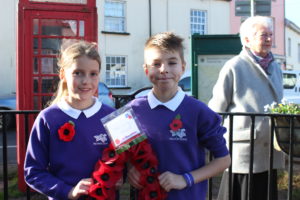 Carol singing
Senior Citizens’ lunch
Remembrance Sunday
Enrichment Opportunities
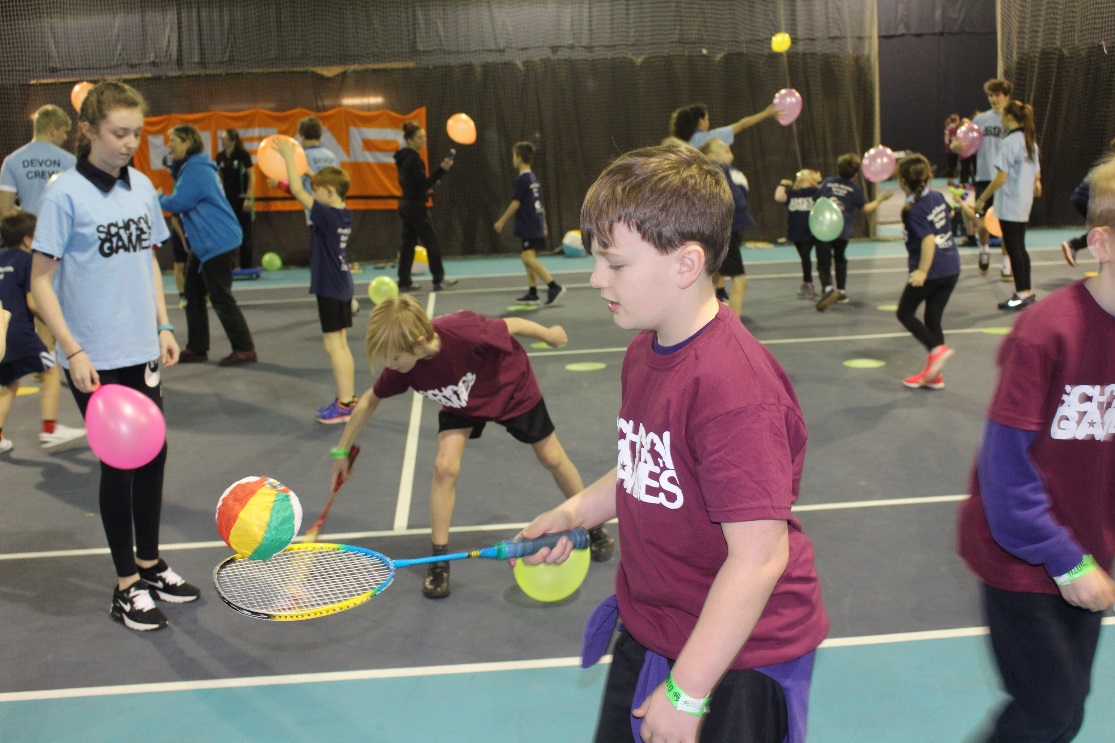 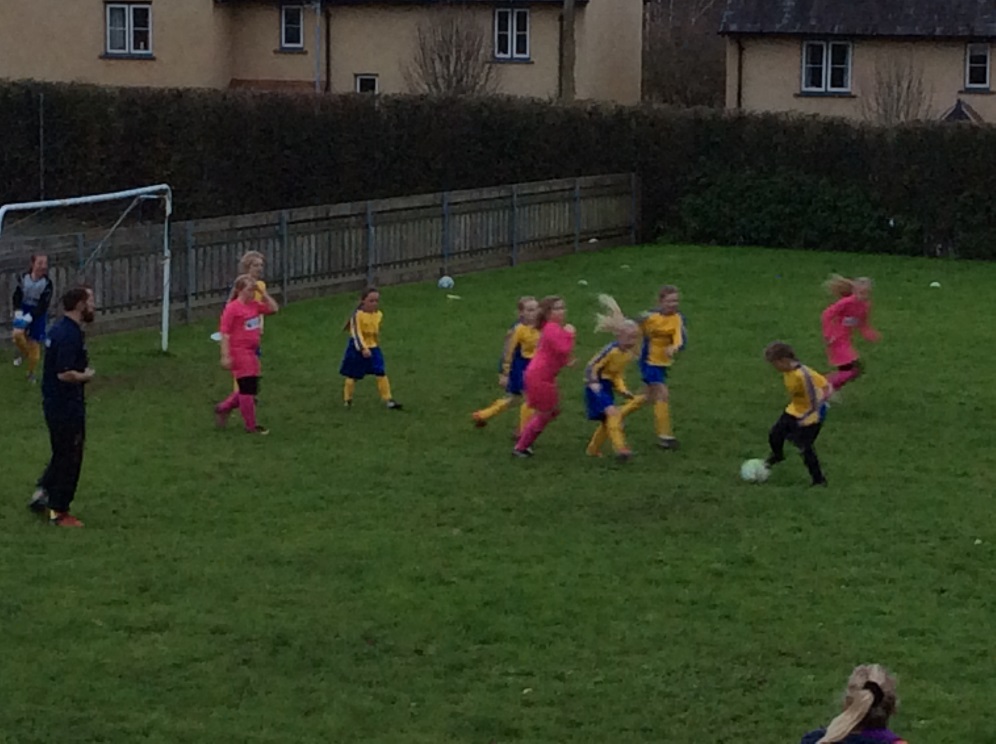 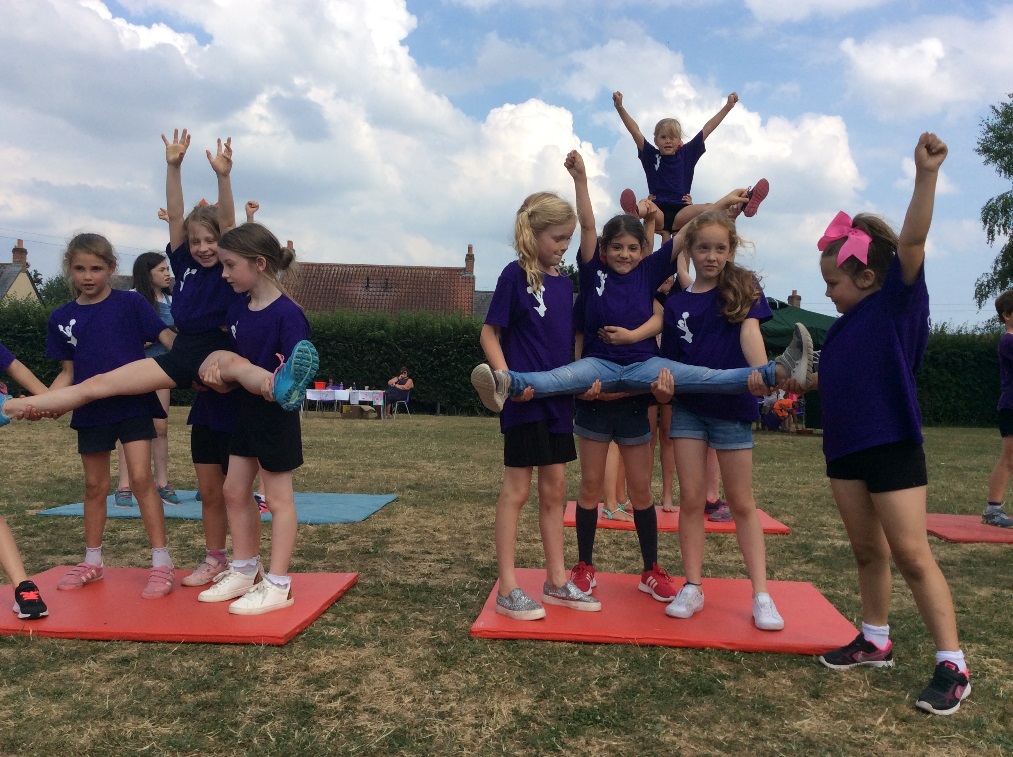 Sport for All
Girls’ Football
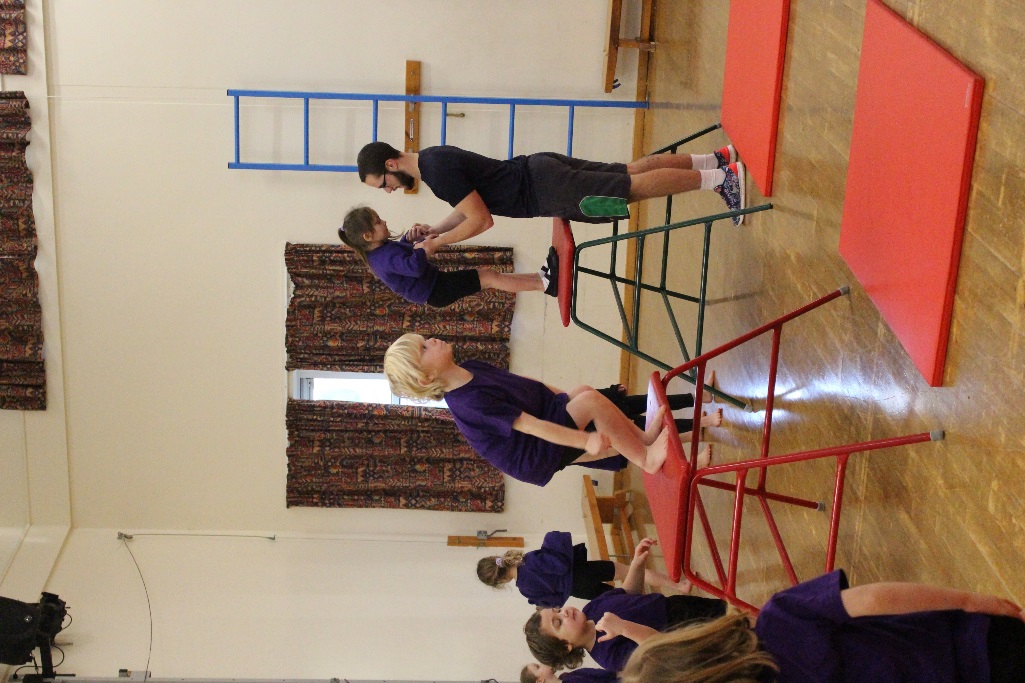 Cheerleading
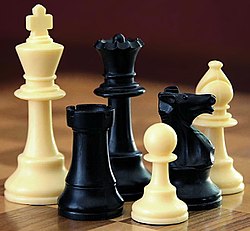 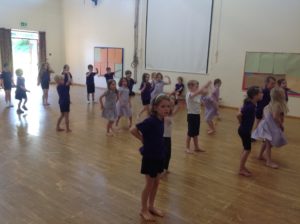 Chess
Street Dance
Gymnastics